ODMORKOLJETO 2019.www.odmorko.hr
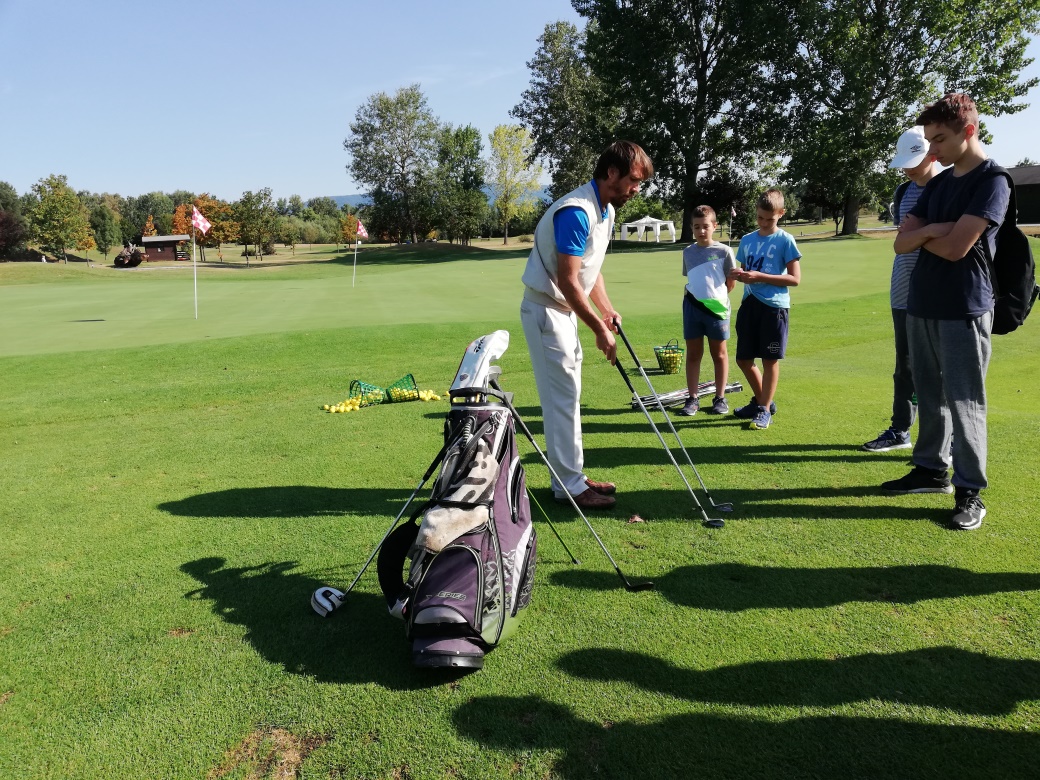 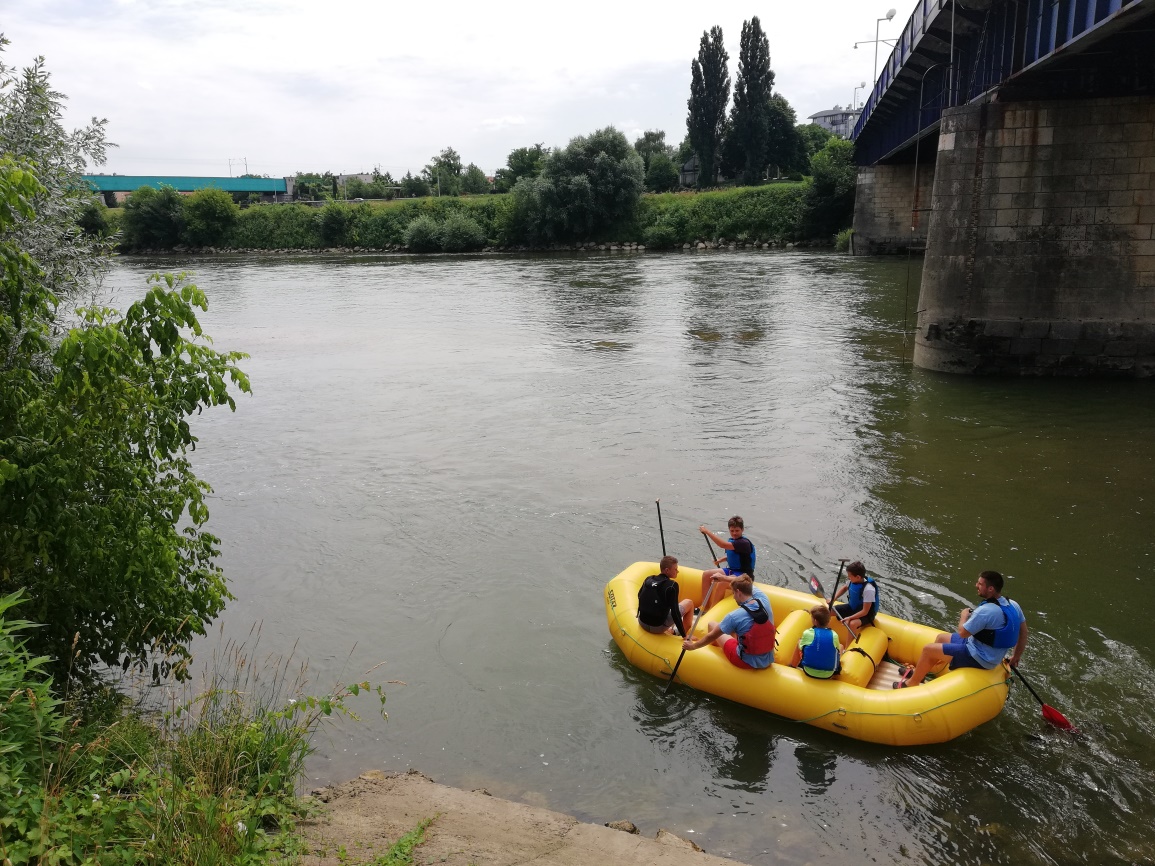 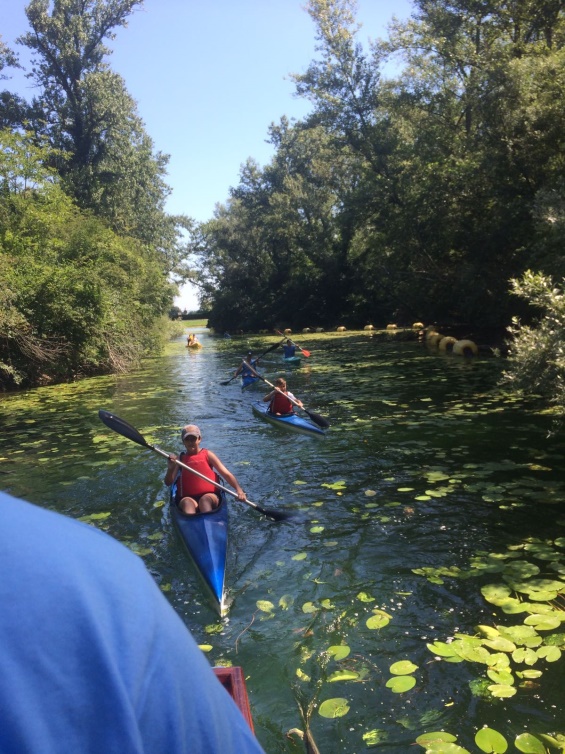 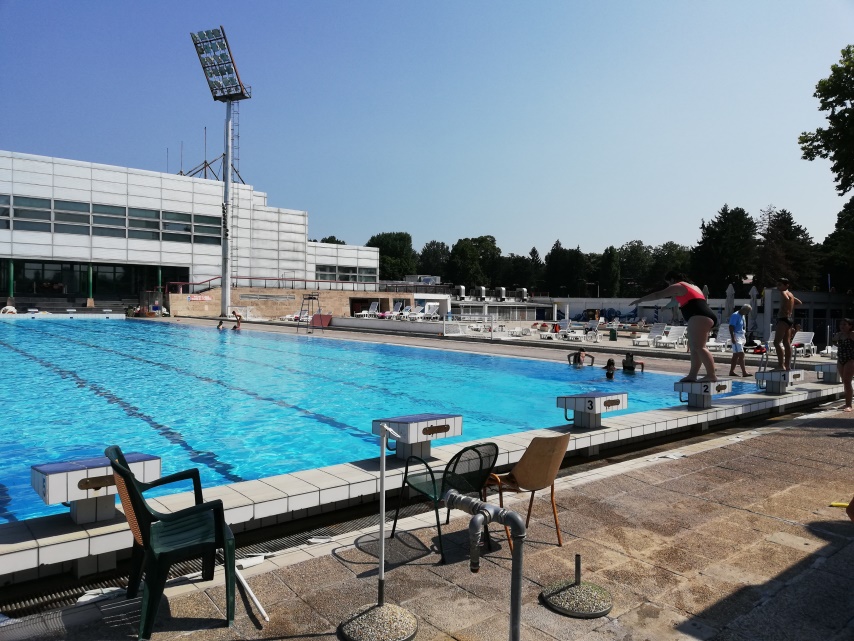 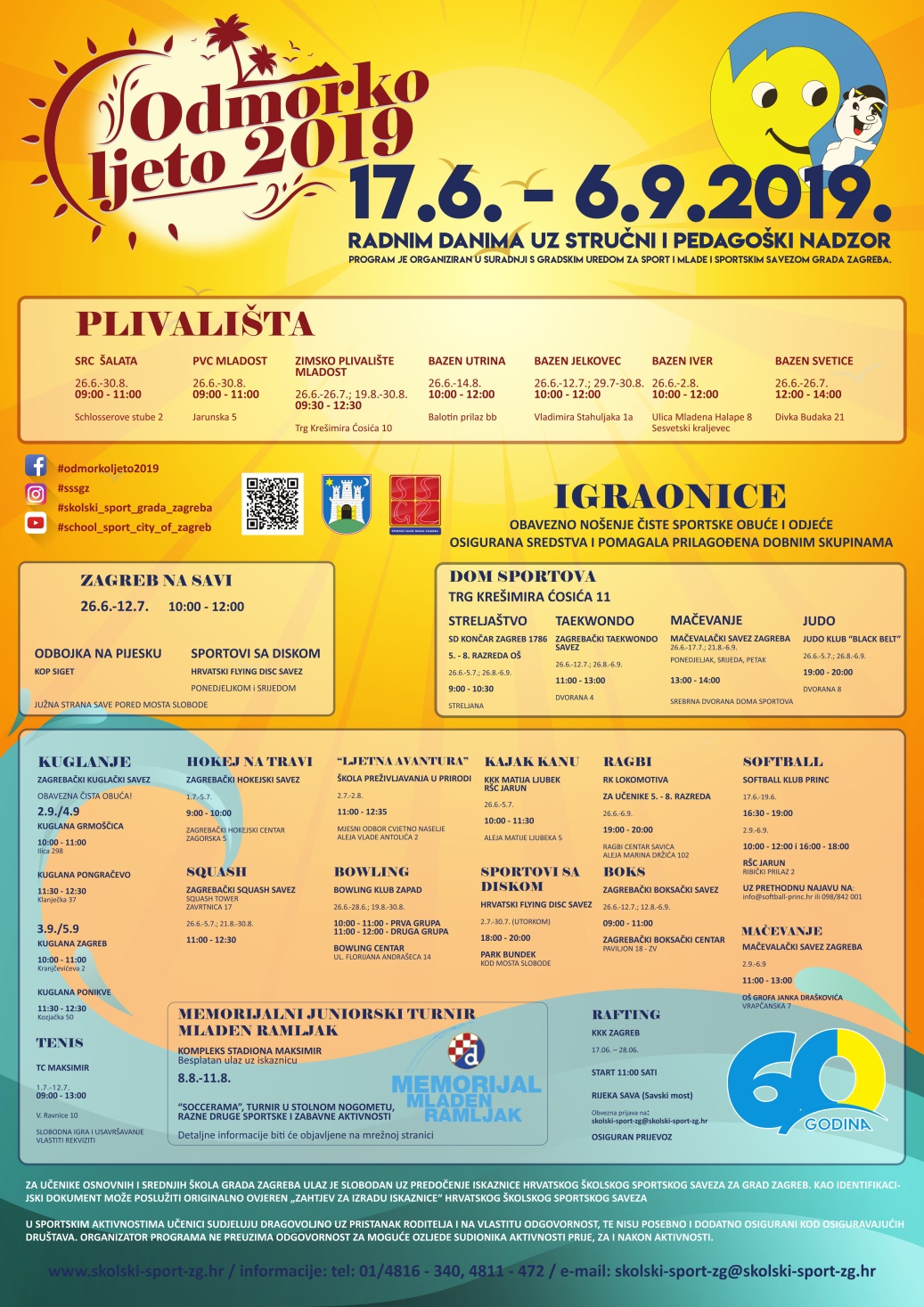 PLAKAT(klikni)
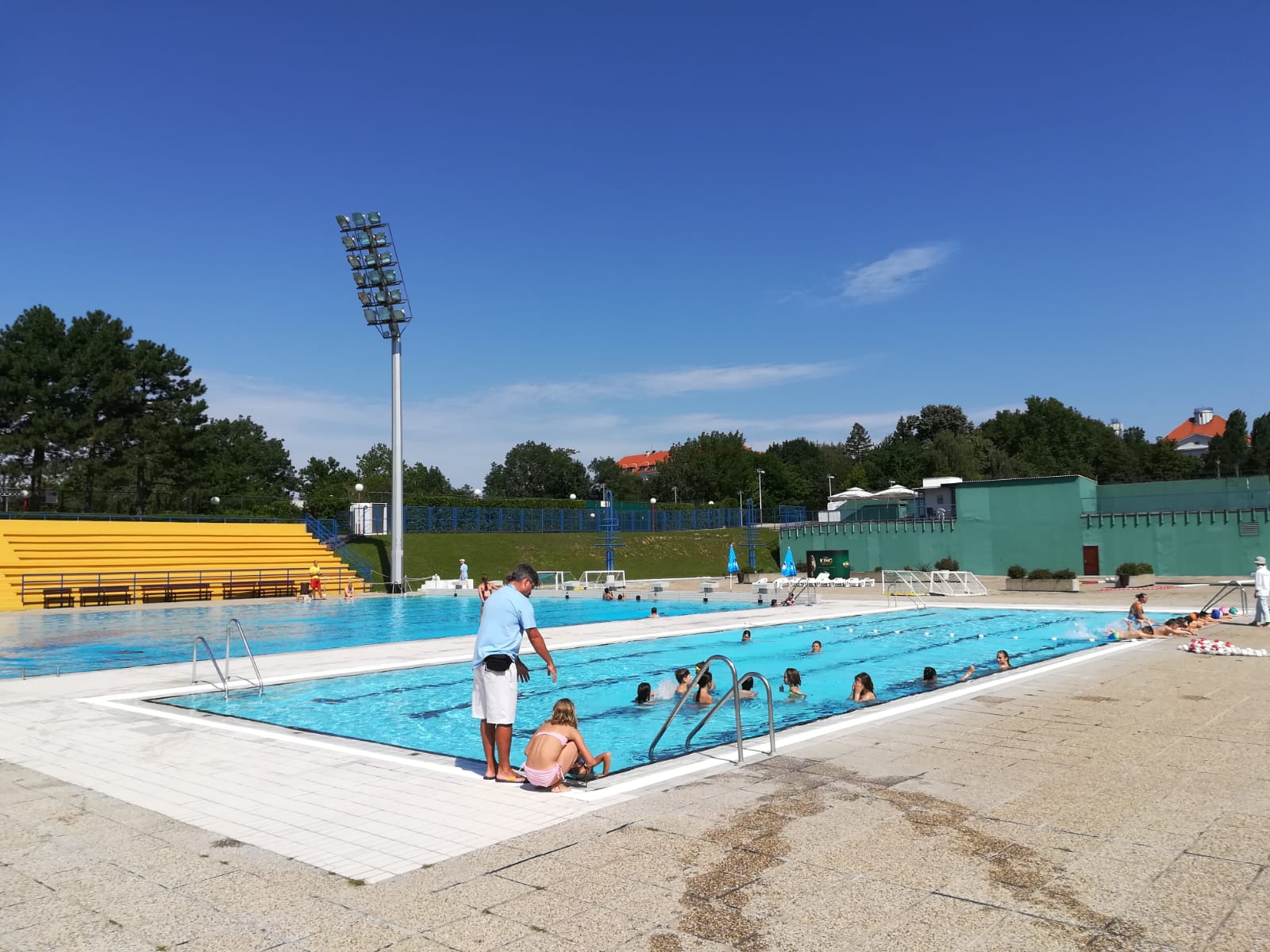 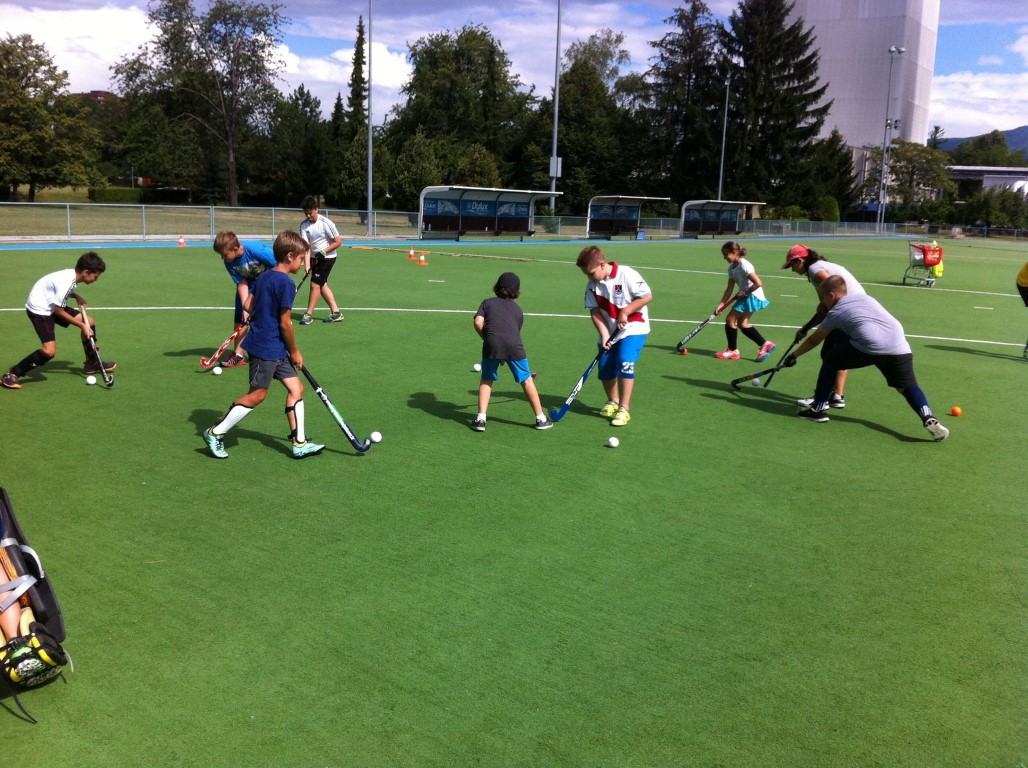 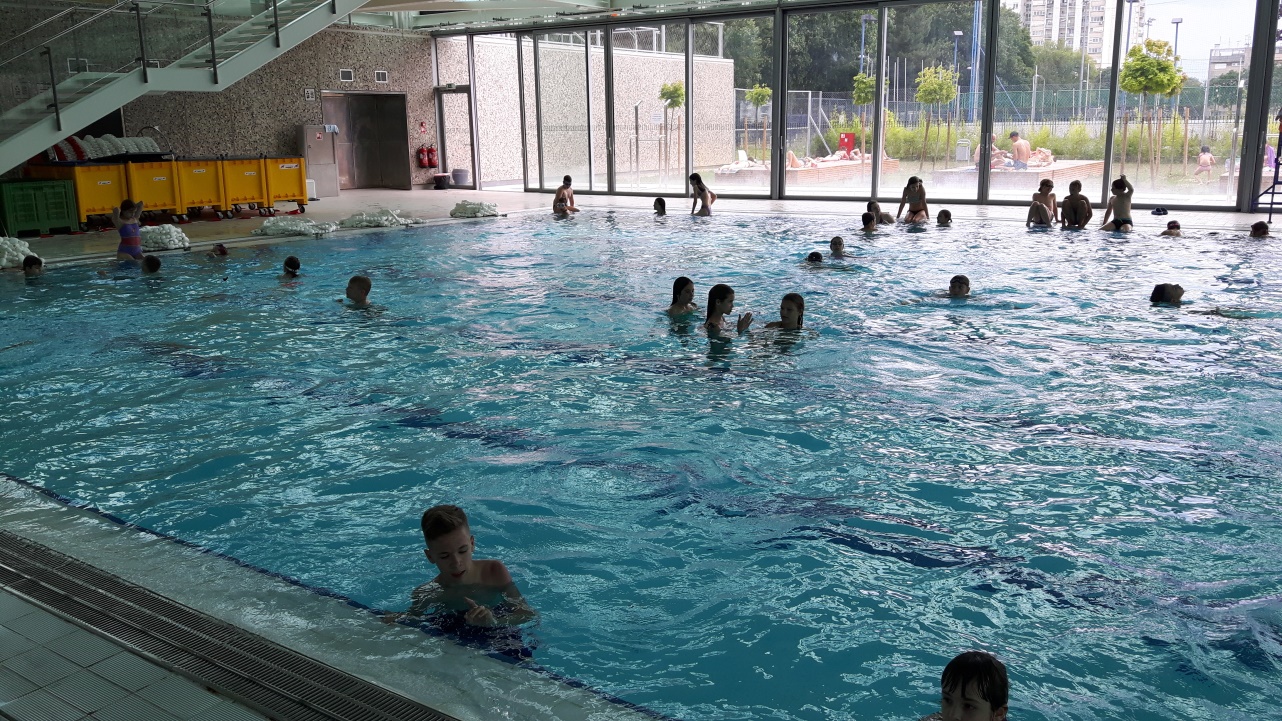 INTERAKTIVNA KARTA
Sve je dostupno na internetu
Potražite na ovom linku
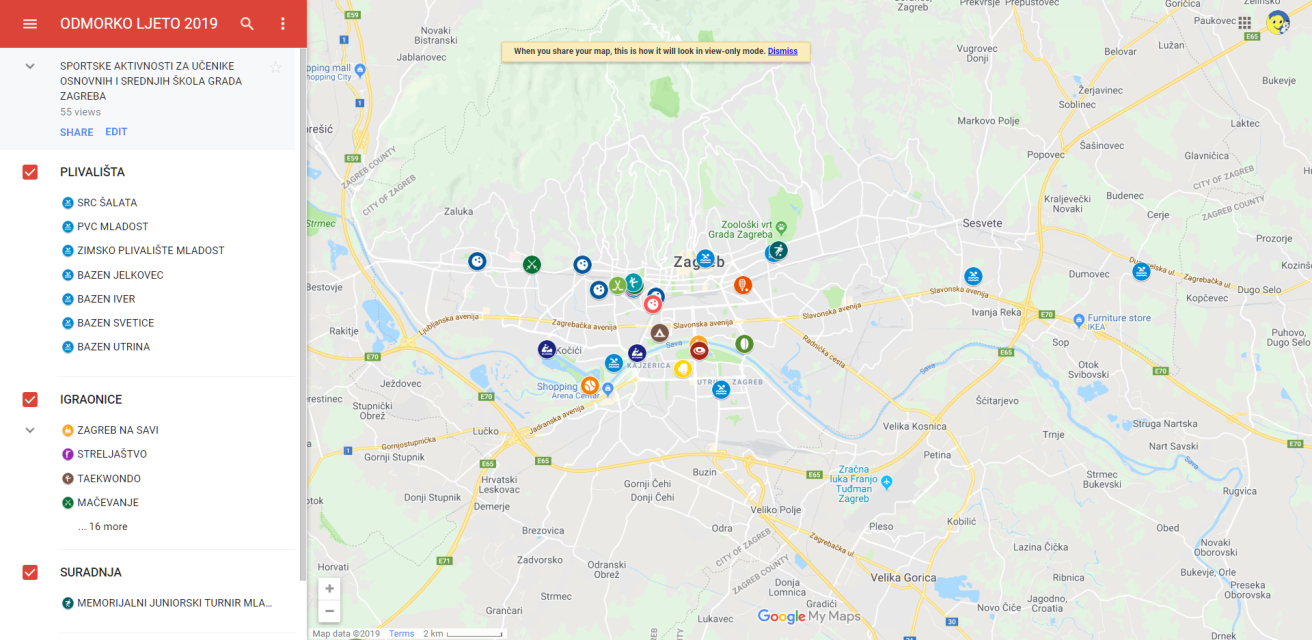 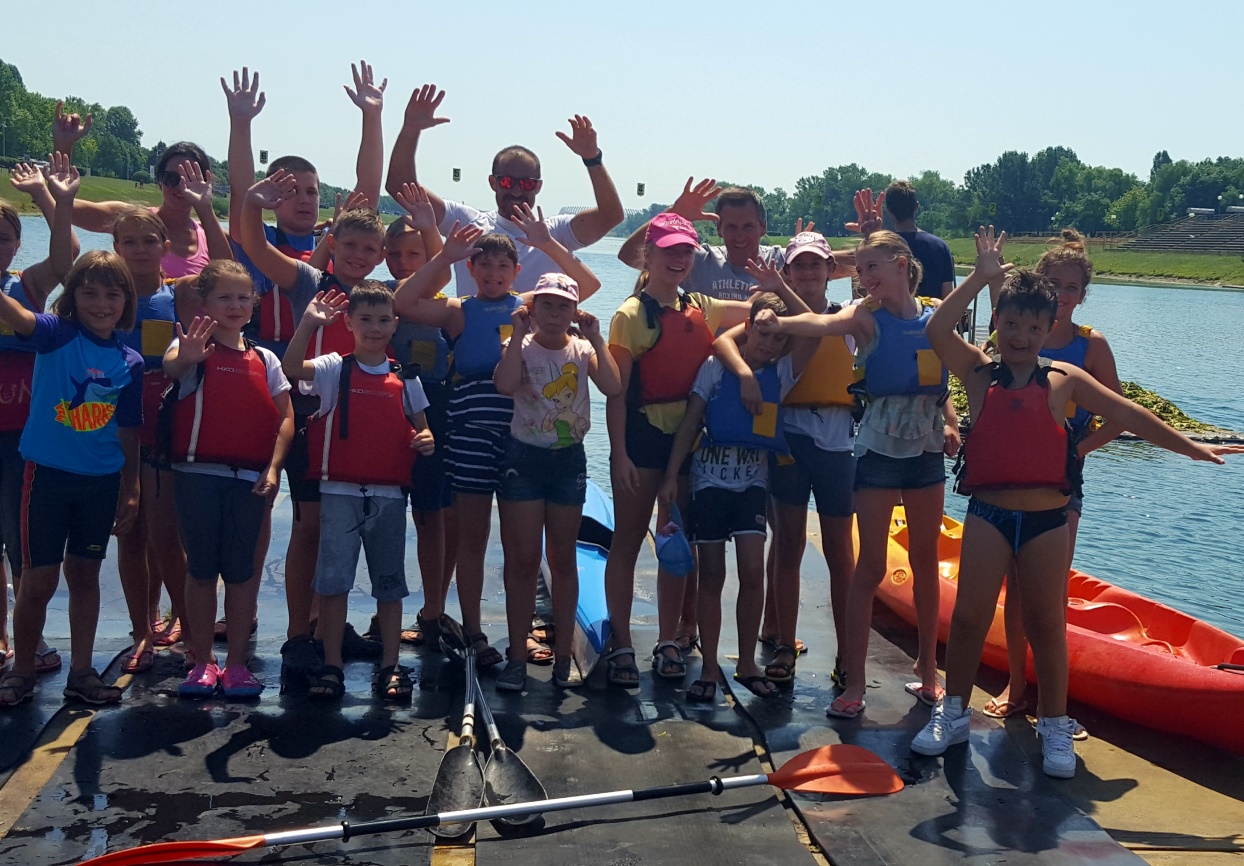 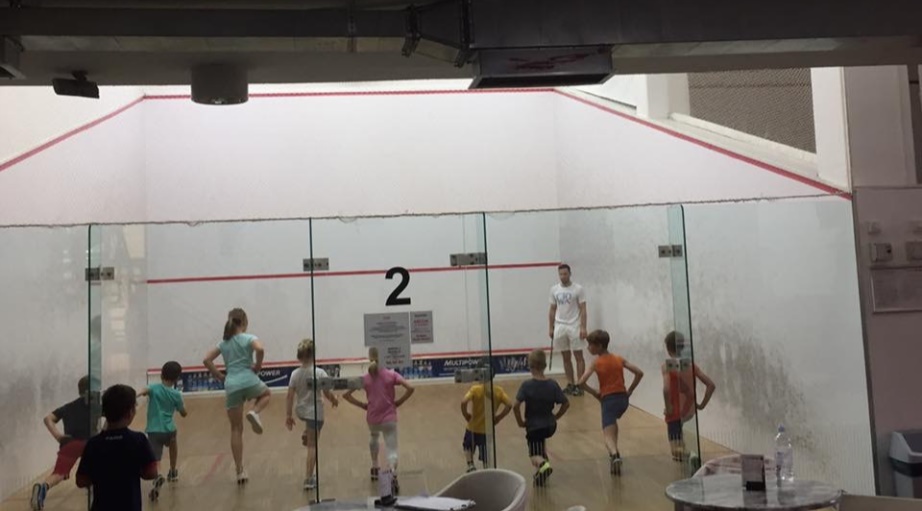 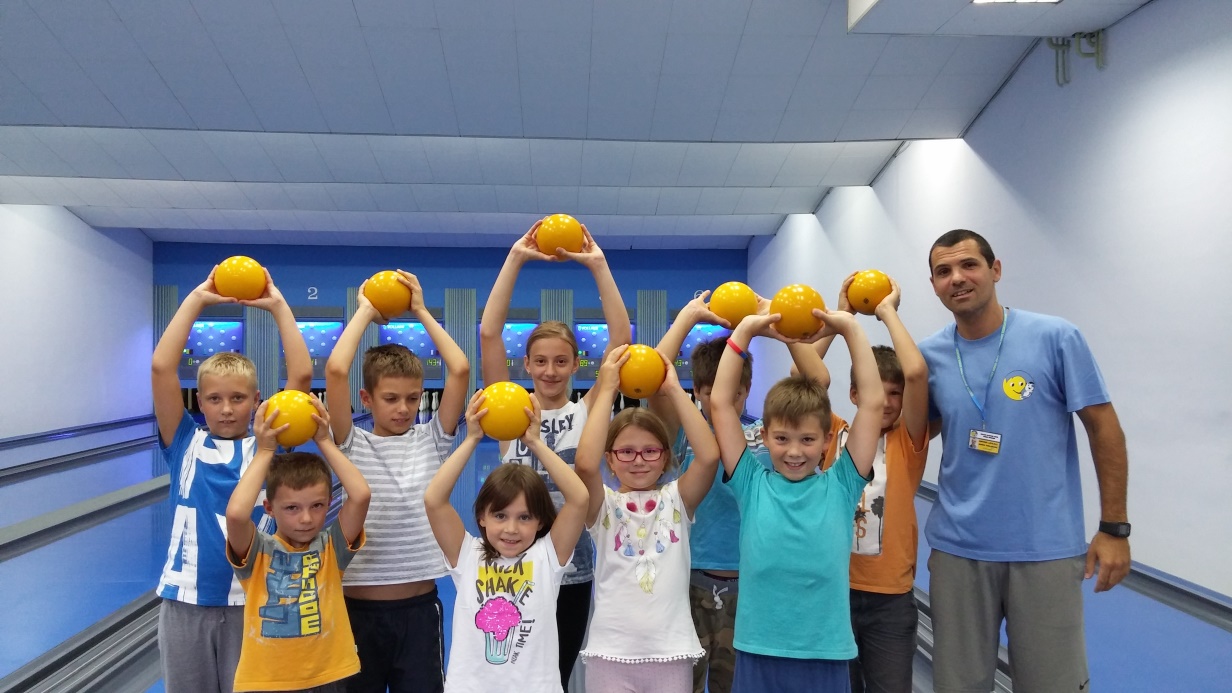 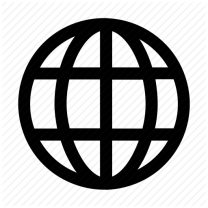 odmorko.hr
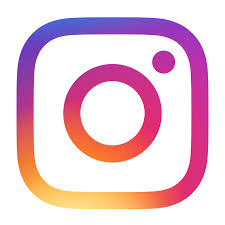 instagram.com/skolski_sport_grada_zagreba/
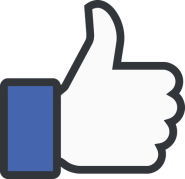 @sssgz
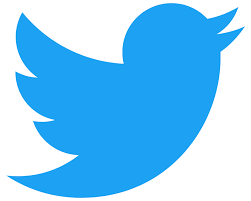 twitter.com/SchoolSportZgb
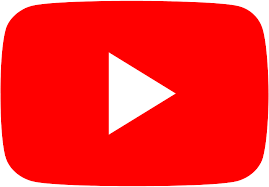 youtube.com/user/SKSSZG
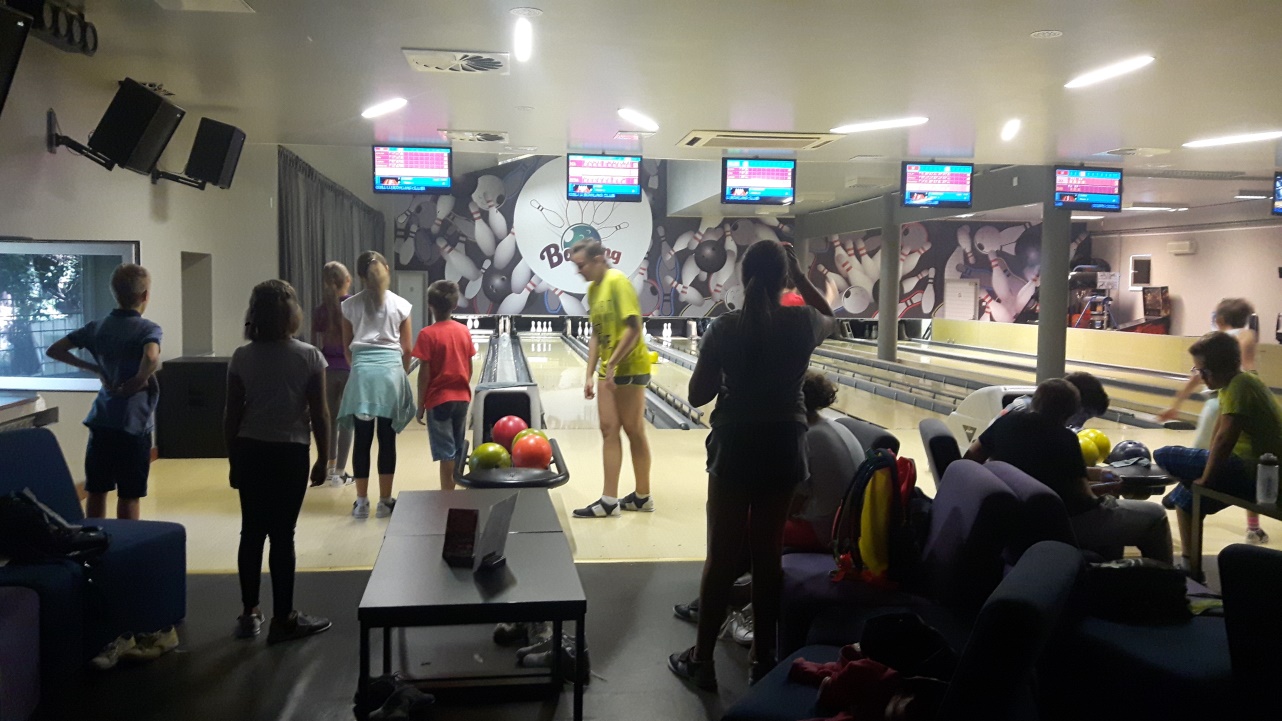 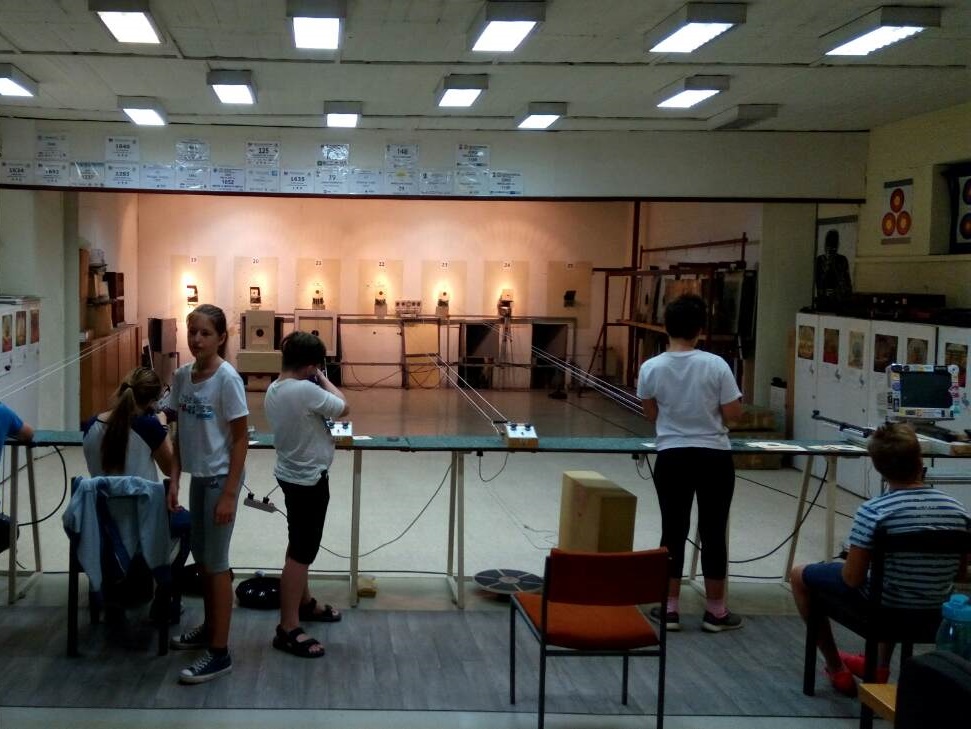 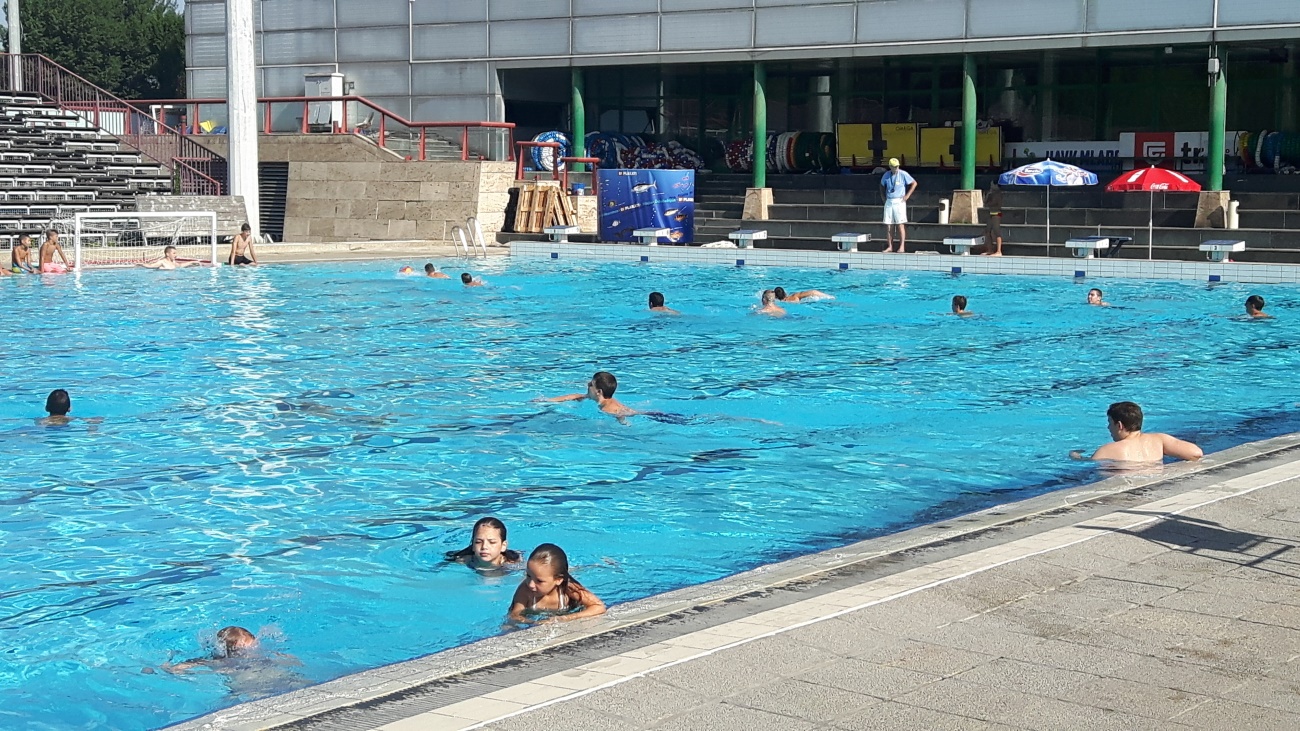 ISKAZNICE
Za sve programe Saveza potrebna je iskaznica
http://www.skolski-sport-zg.hr/iskaznice.aspx